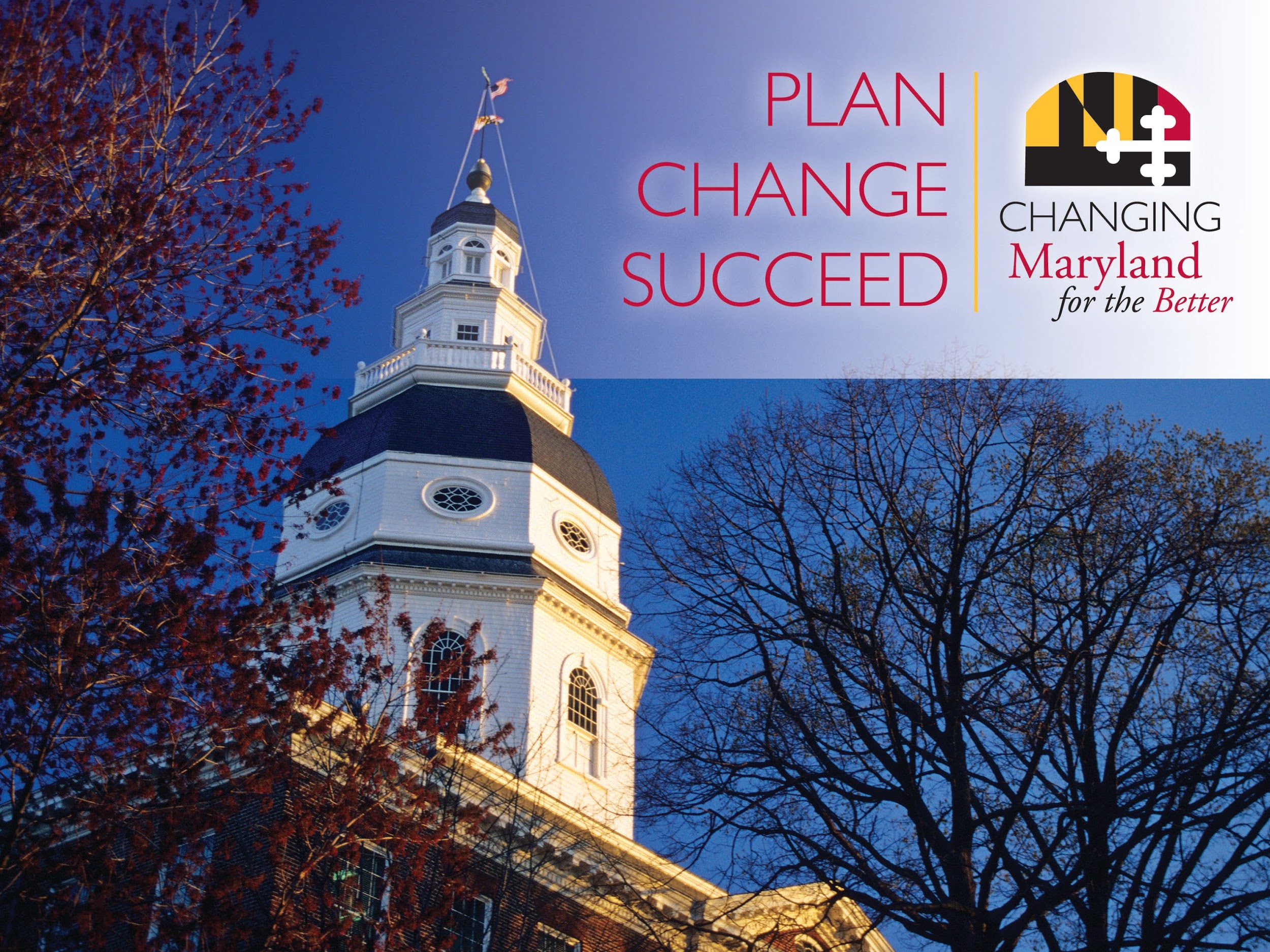 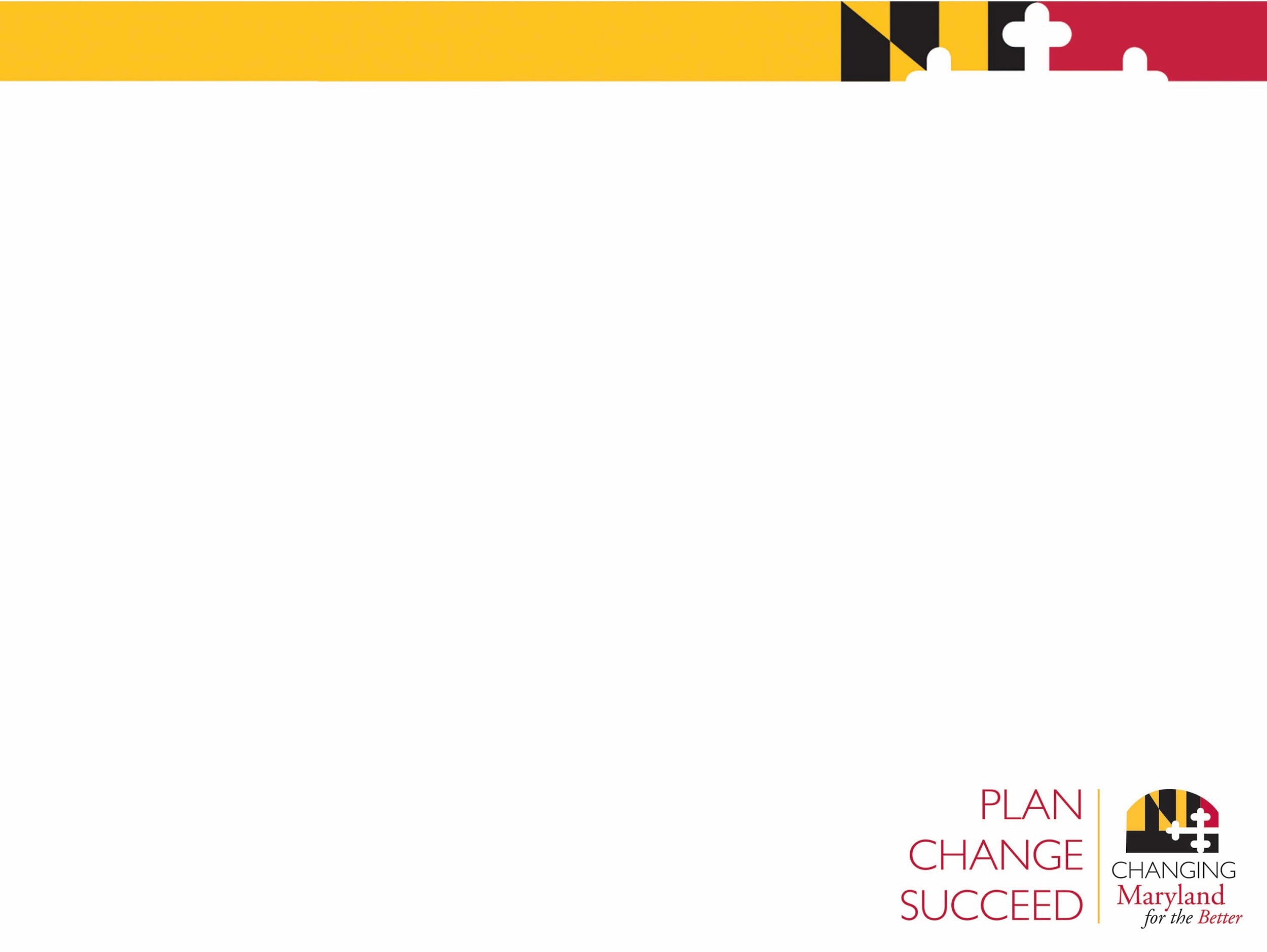 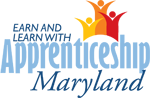 Apprenticeship Maryland
Kelly M. Schulz
Secretary
Department of Labor, Licensing and Regulation
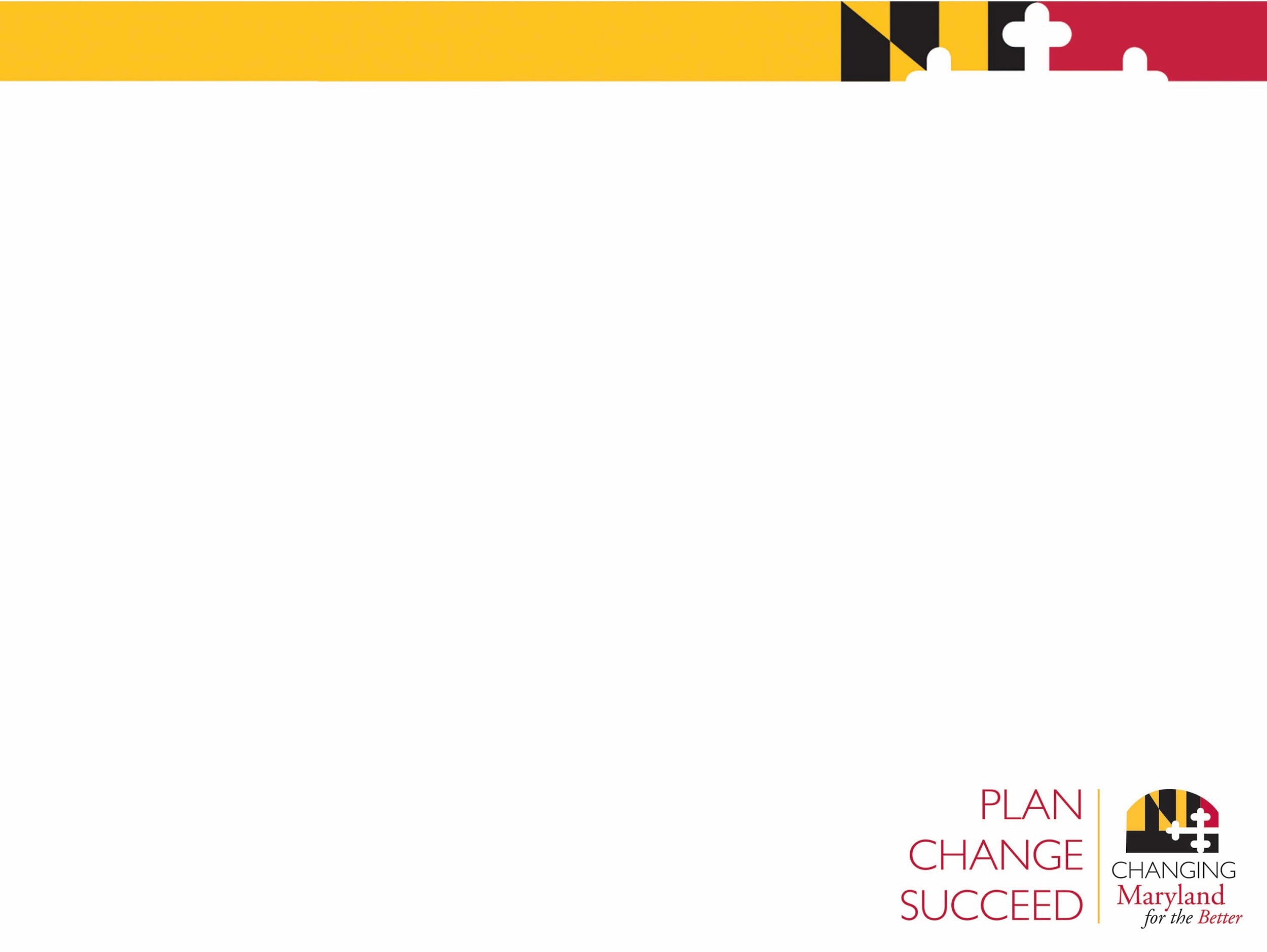 Youth Apprenticeship Advisory Committee
Legislation in 2014 (HB 1272) created the Youth Apprenticeship Advisory Committee.
The Committee shall evaluate effectiveness of any existing High School youth apprenticeship program in the state, other states and other countries based on a review of relevant data.
Review and Identify:
Ways to implement High School youth apprenticeship program in Maryland; and
Means through which employers and organizations can obtain grants, tax credits and other subsidies to support establishment and operation of High School youth apprenticeship programs.
Set targets for the number of apprenticeship opportunities for youths over the next three years.
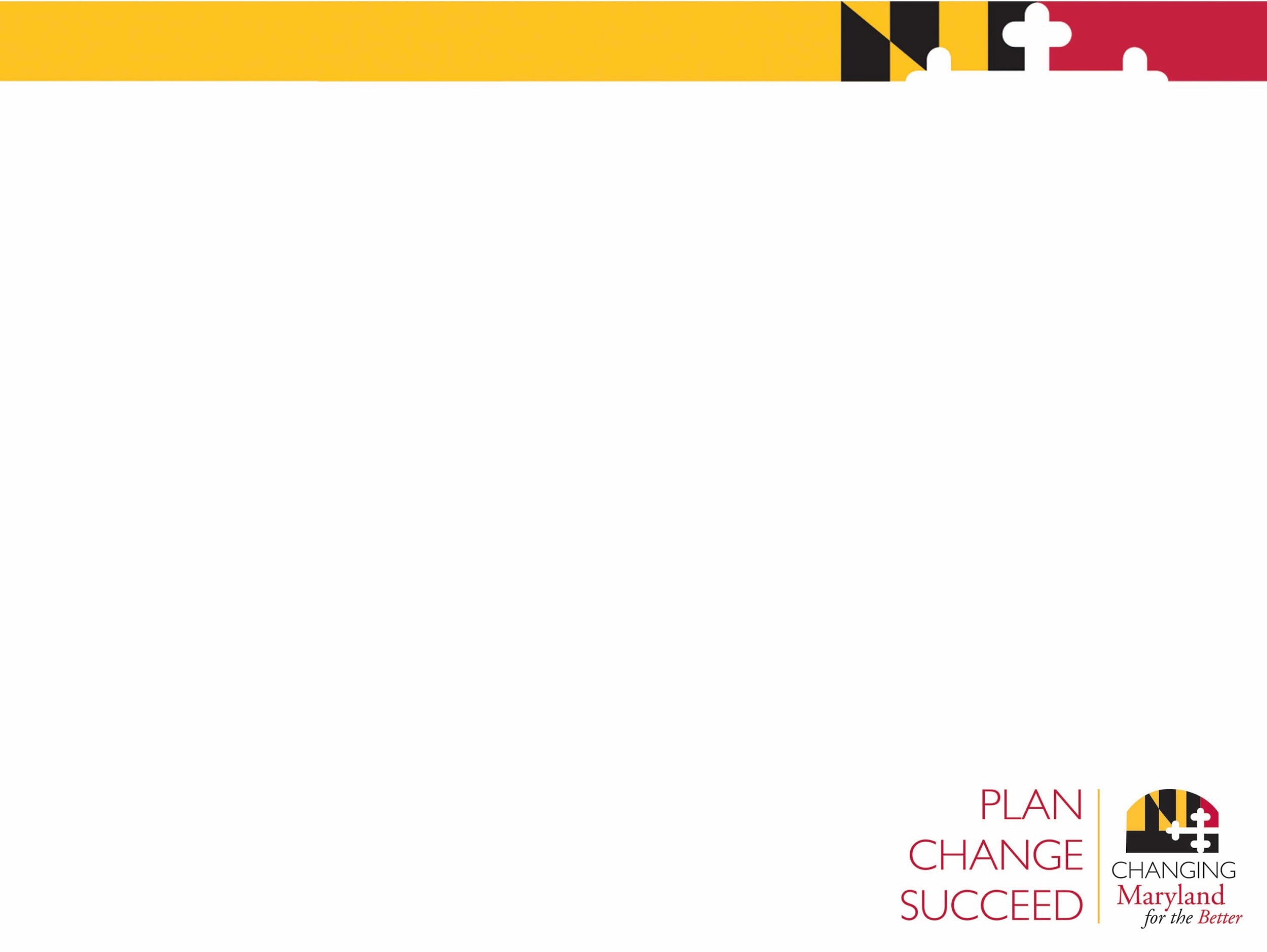 Committee Recommendations and Goals:
Engage Employers - Increase outreach to businesses.
Engage Mentors - Identify Mentorship Best Practices and develop a successful training program.
Engage intermediaries - Establish the role of business intermediaries to be the liaison between employers and students.
Remove Regulatory Barriers - Identify policies and regulations that prohibit employers from establishing a youth apprenticeship program.
Remove Student Barriers - Identify barriers that inhibit youth from participating in an apprenticeship program.
Essential Skills - Integrate essential or soft skills into training plans.
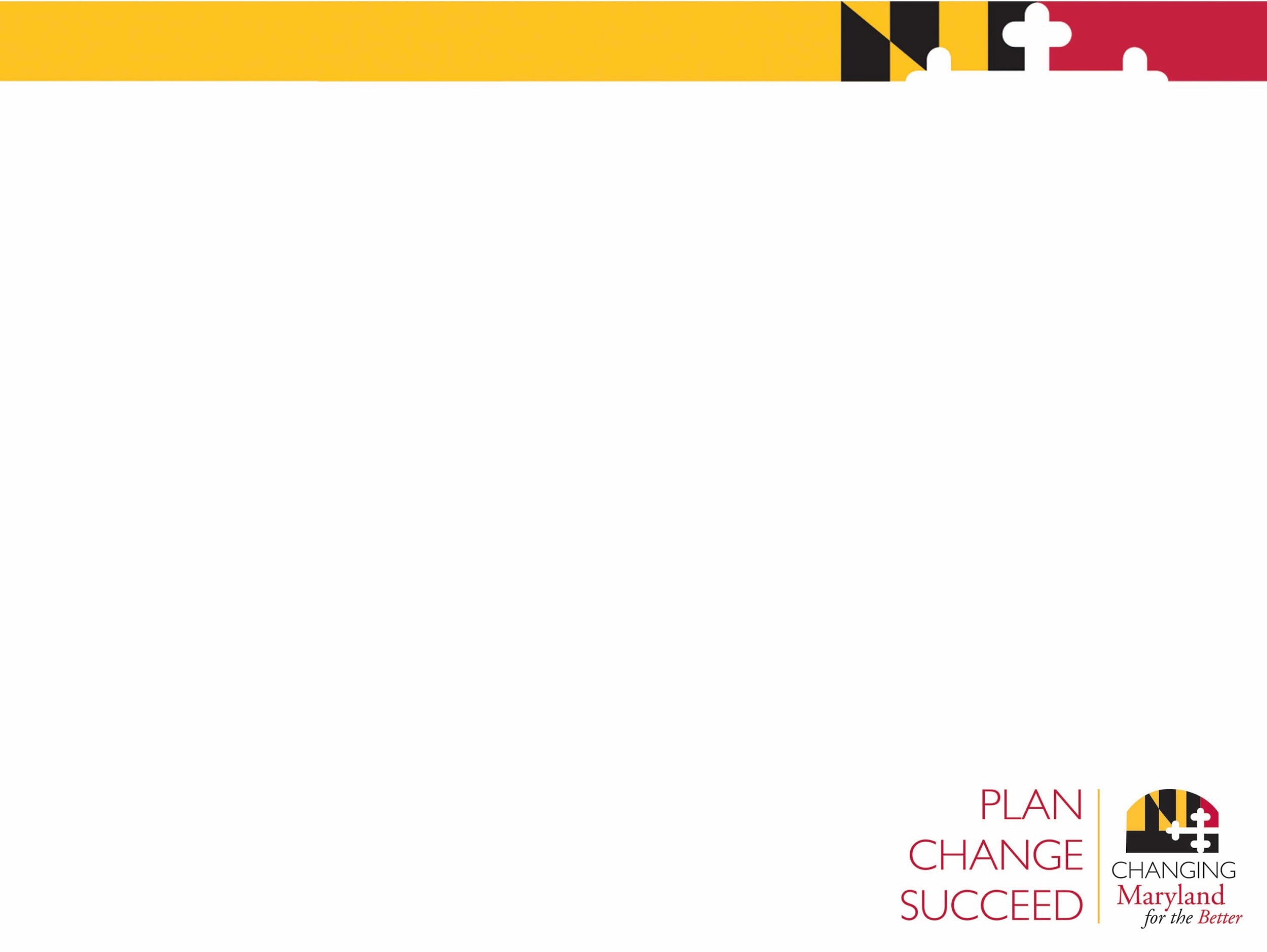 Augustine Commission
The Commission convened in March 2014 to:

Examine the State’s current economic development structure and incentive programs and 

Make recommendations to keep Maryland competitive in economic and private sector growth and prosperity

The Commission recommended expansion of apprenticeships into non-traditional fields such as STEM and manufacturing as a way for Maryland to become more business friendly.
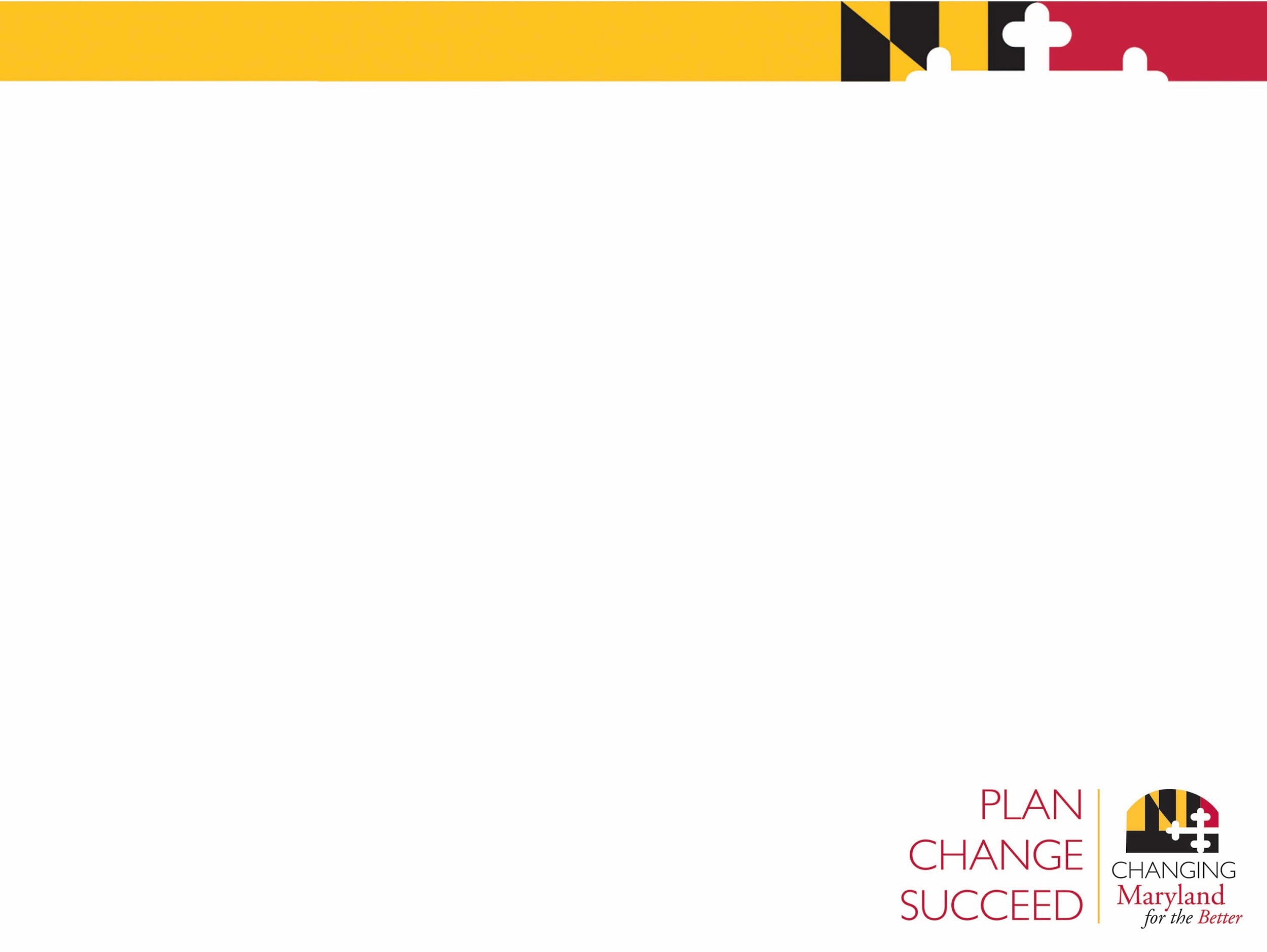 Apprenticeship Maryland
Legislation in 2015 (HB 942) created Apprenticeship Maryland 
– a Pilot Program beginning summer 2016 and lasting for two years.

Highlights:
Two school districts to select 60 students in each district
Students and employers commit to 450 hours on the job training
Students earn while they learn
Targeting non-traditional apprenticeships in STEM fields
Pre-apprenticeship program -- completion leads to a state certificate and OJT hours can apply to Registered Apprenticeships

Early Success: There are currently 12 Eligible Employers and 30 available youth apprentice slots!
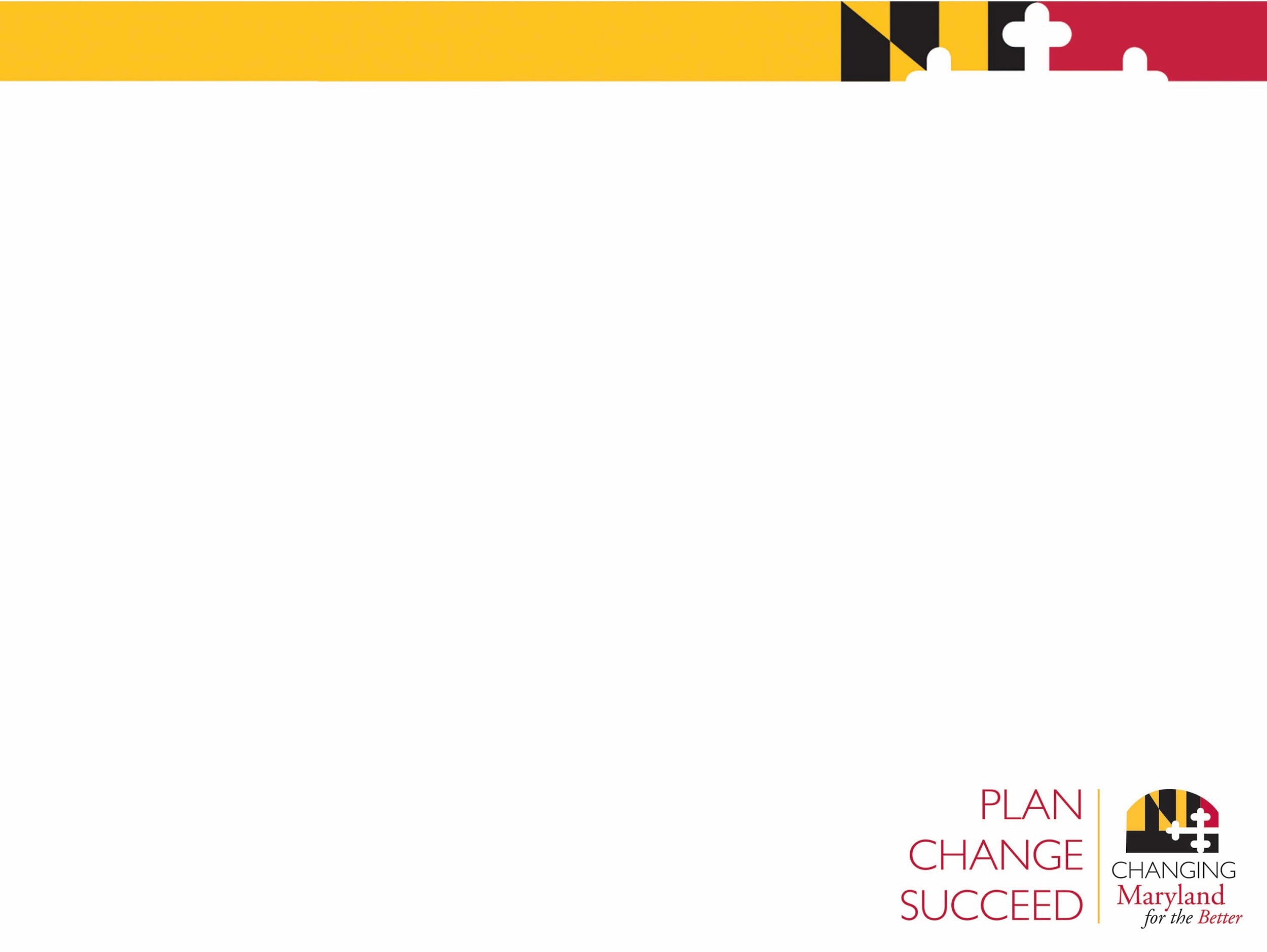 Apprenticeship Maryland
Initial steps to get pilot program off the ground:

Created Employer and Student Handbooks to detail policies and procedures.

Created new regulations separate from Registered Apprenticeships.

Created Local Advisory Committees to oversee local programs and recruit businesses.

Continue to coordinate with the Maryland Apprenticeship and Training Council to approve employers.

Early Success: 54 occupations in STEM fields and growing!
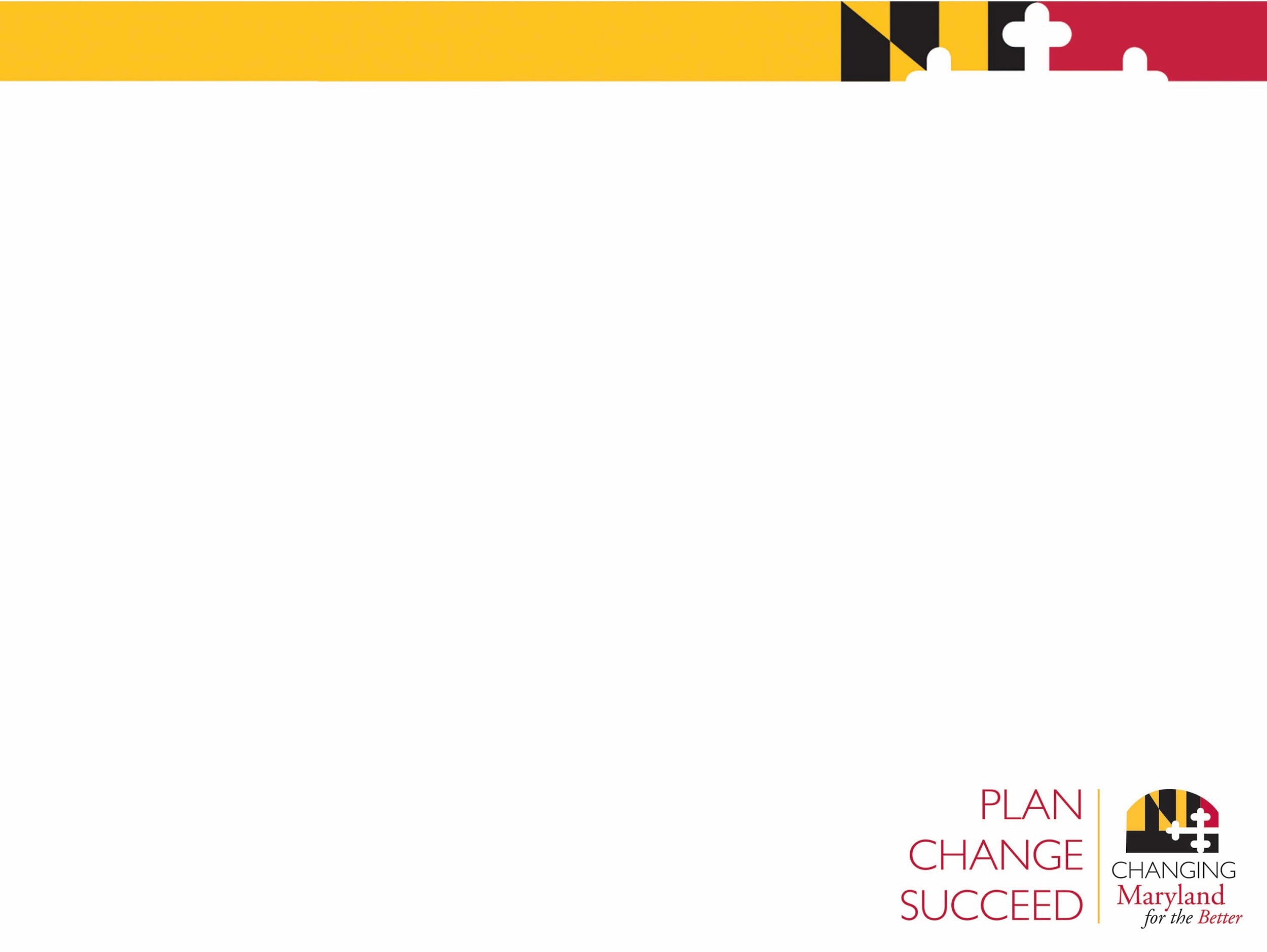 Early Lessons Learned
Success builds positive momentum:

Start small

Get buy-in from the top down 

Recruit local business leaders to create an advisory committee

Target and recruit large influential businesses first
First Energy 
Frederick Regional Health System
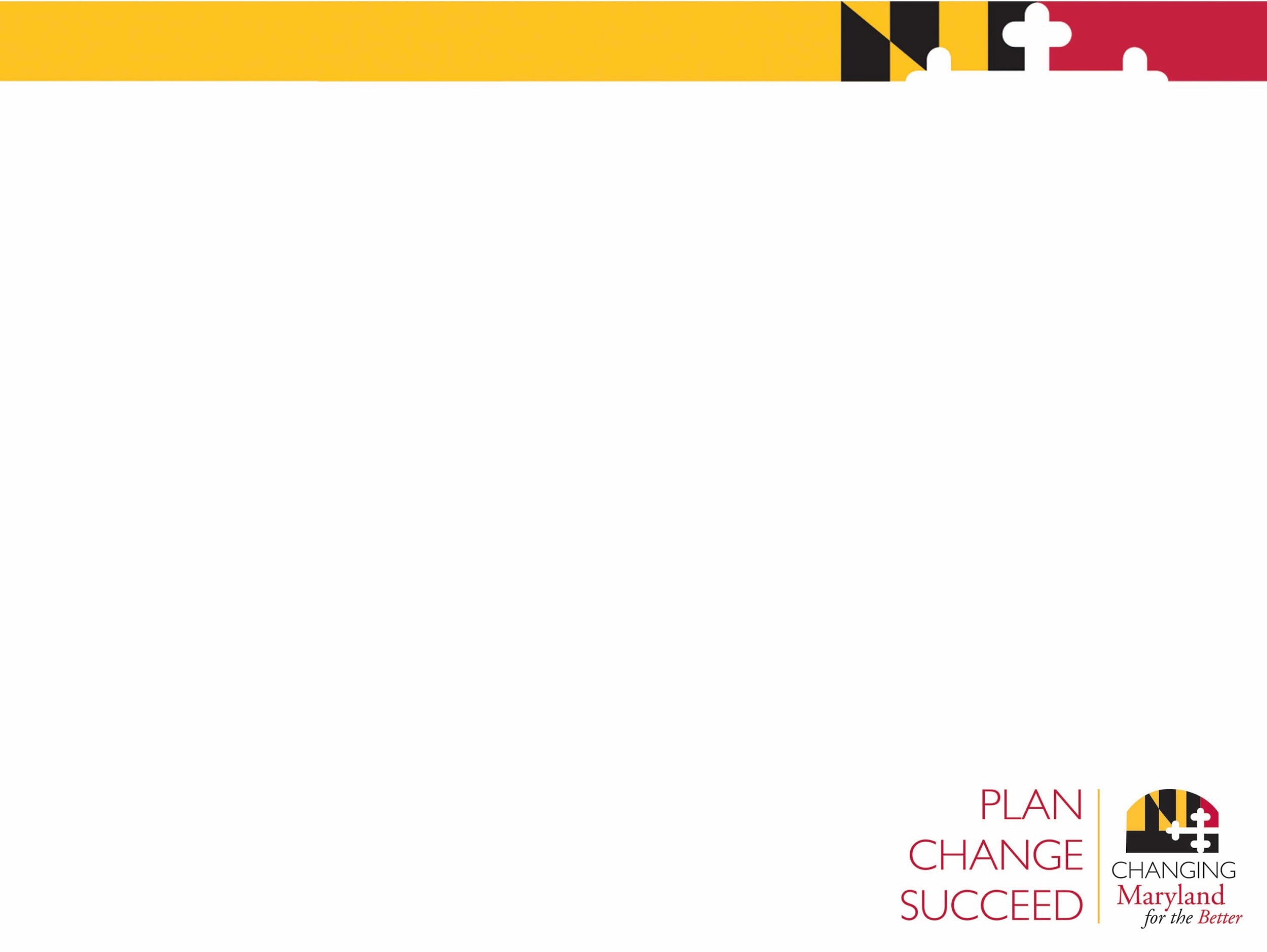 Early Lessons Learned
Potential Pitfalls:

Regulatory changes are likely necessary.

Personality Challenges - Doing more with less mentality.

Perception Challenges - Overcoming decades of negative perceptions about apprenticeships.

Creating a sense of ownership for all involved.

Requires a longer time commitment from employers and students than traditional internships and summer jobs.
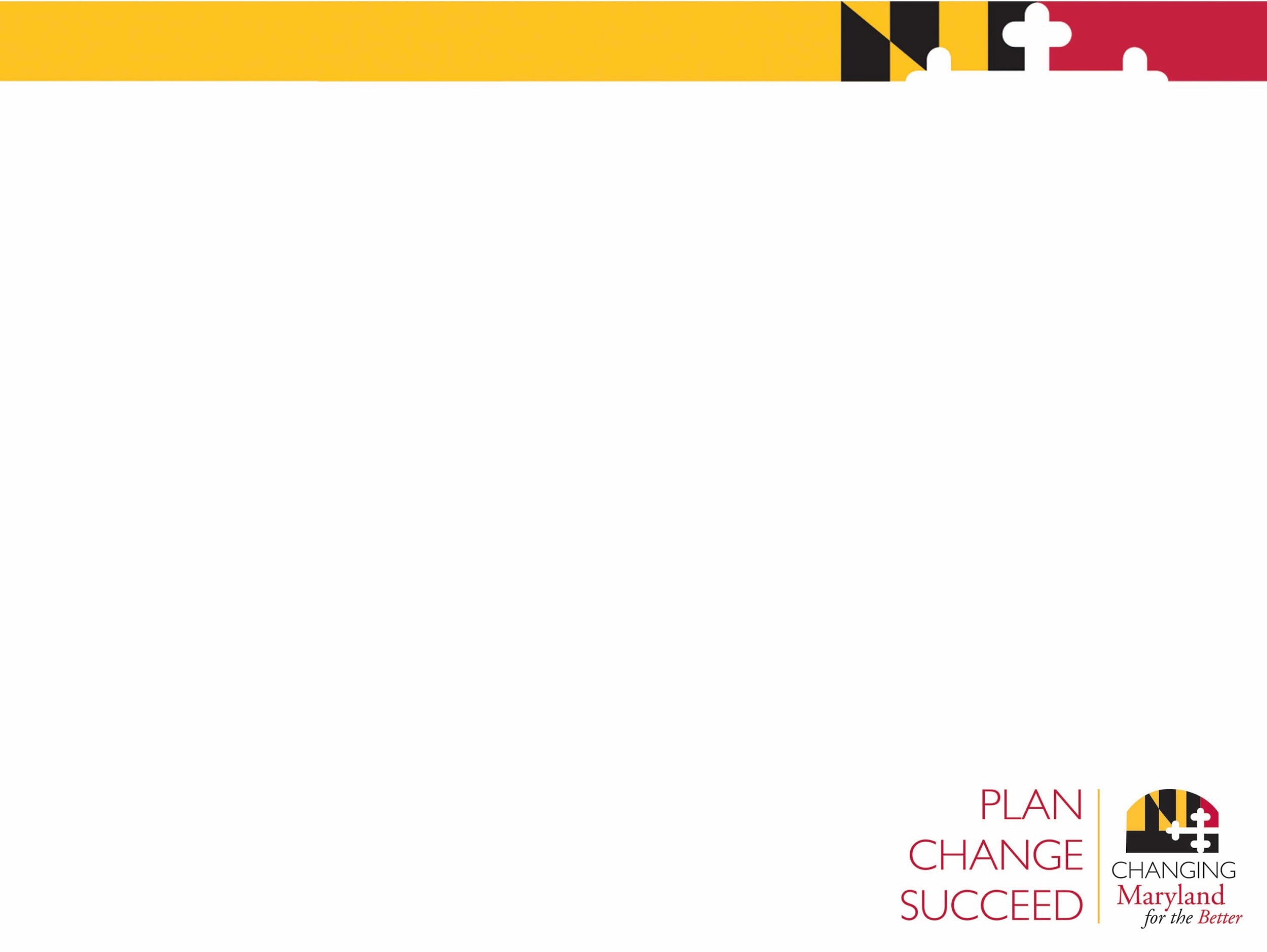 Investing in Apprenticeships
2016 Legislation (SB 92) moved Apprenticeships from the Division of Labor and Industry to the Division of Workforce Development.

Allows us the opportunity to obtain apprenticeship grants.

Recent convening of multiple state agencies and community colleges for an Apprenticeship 101 with Gerry Ghazi. 

Investing in both traditional and non-traditional apprenticeships.

Submitted draft regs to USDOL to add competency based apprenticeship programs.
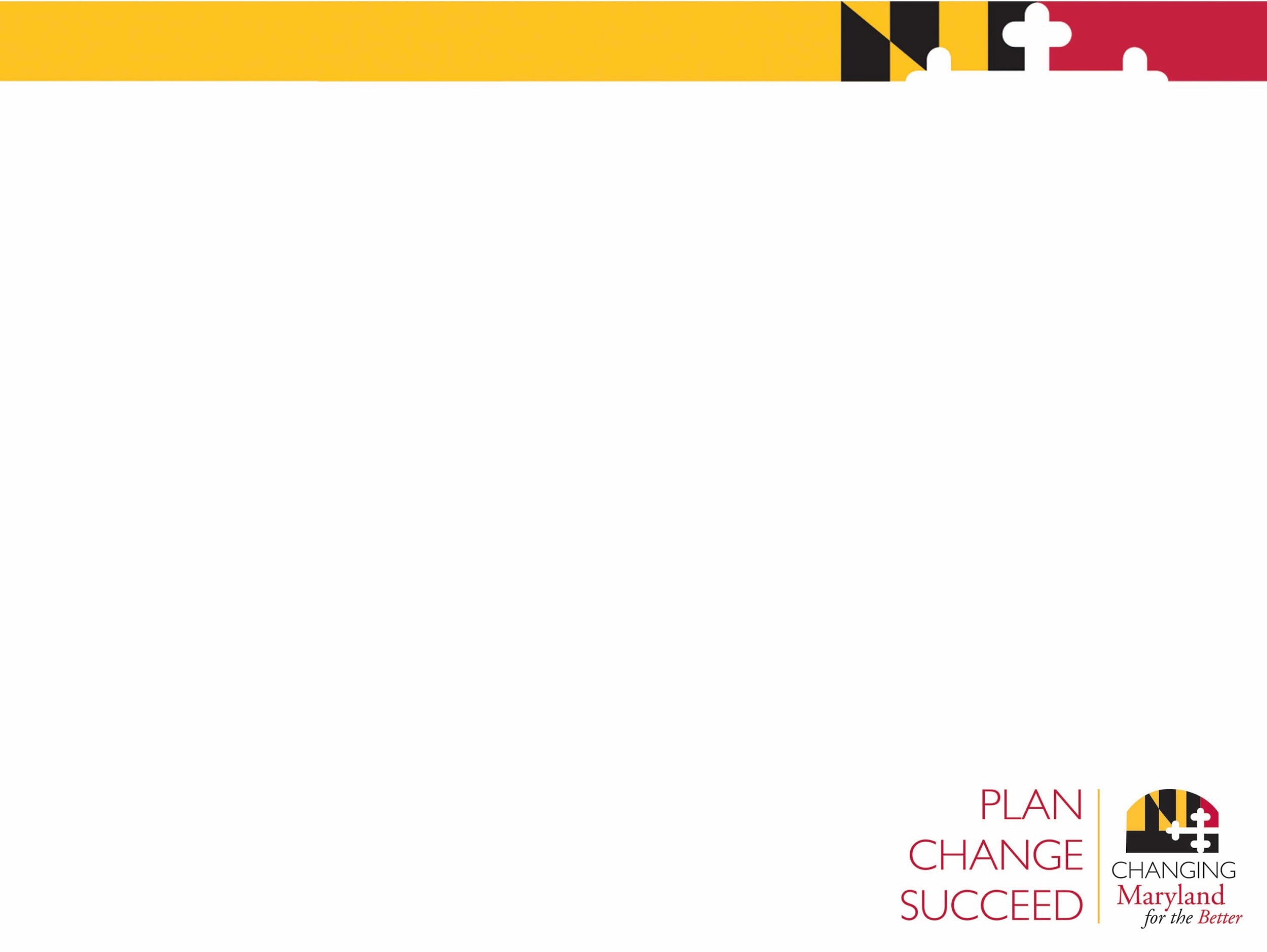 Looking Ahead
Implementing Youth Apprenticeship Committee recommendations

Building data tracking capabilities 

Increasing outreach to local businesses

Growing interest state-wide
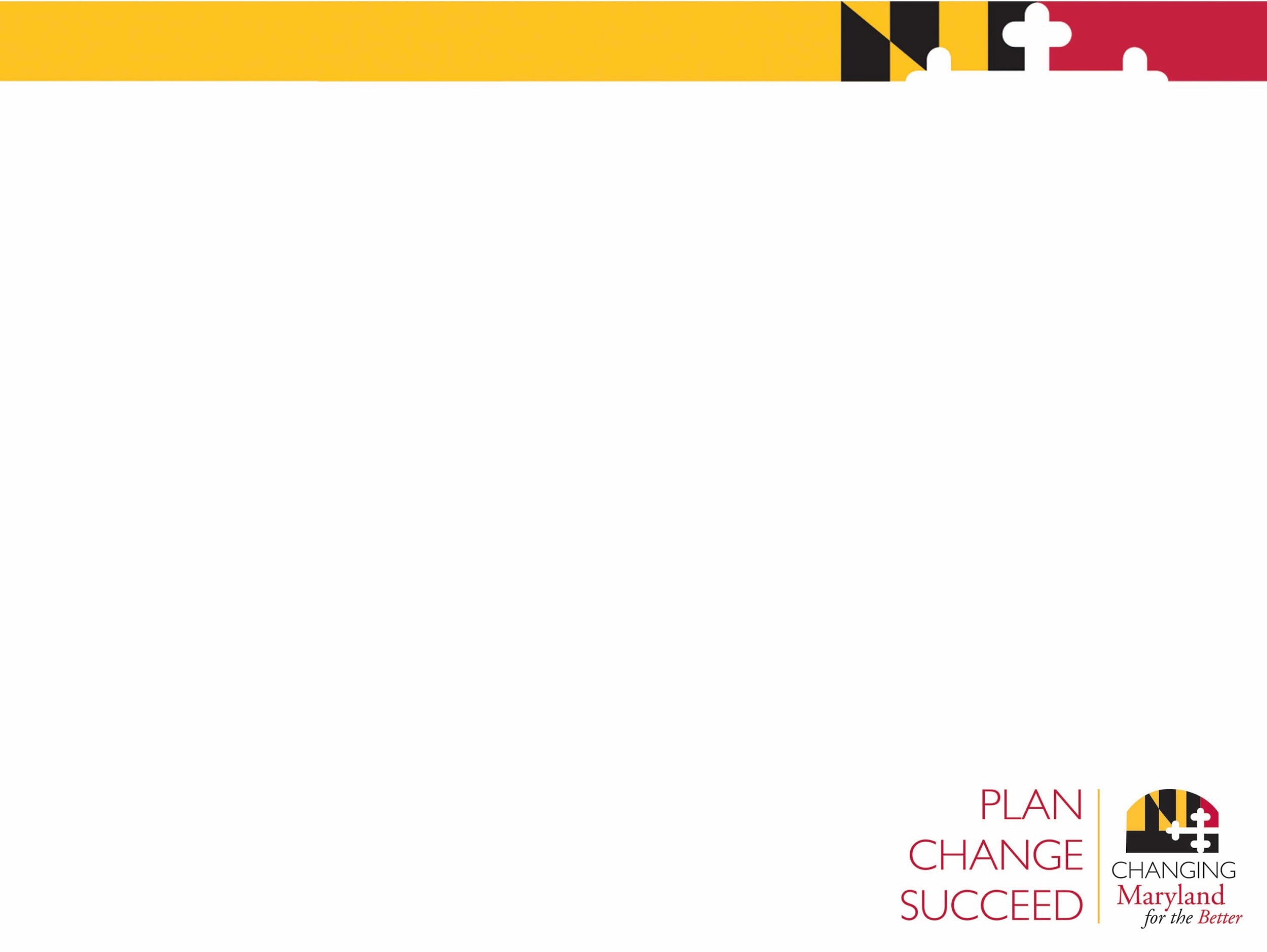 Thank You
For Additional Questions, please contact:
Michael Harrison, Policy Director
Michael.Harrison@Maryland.gov
(410) 230-6008